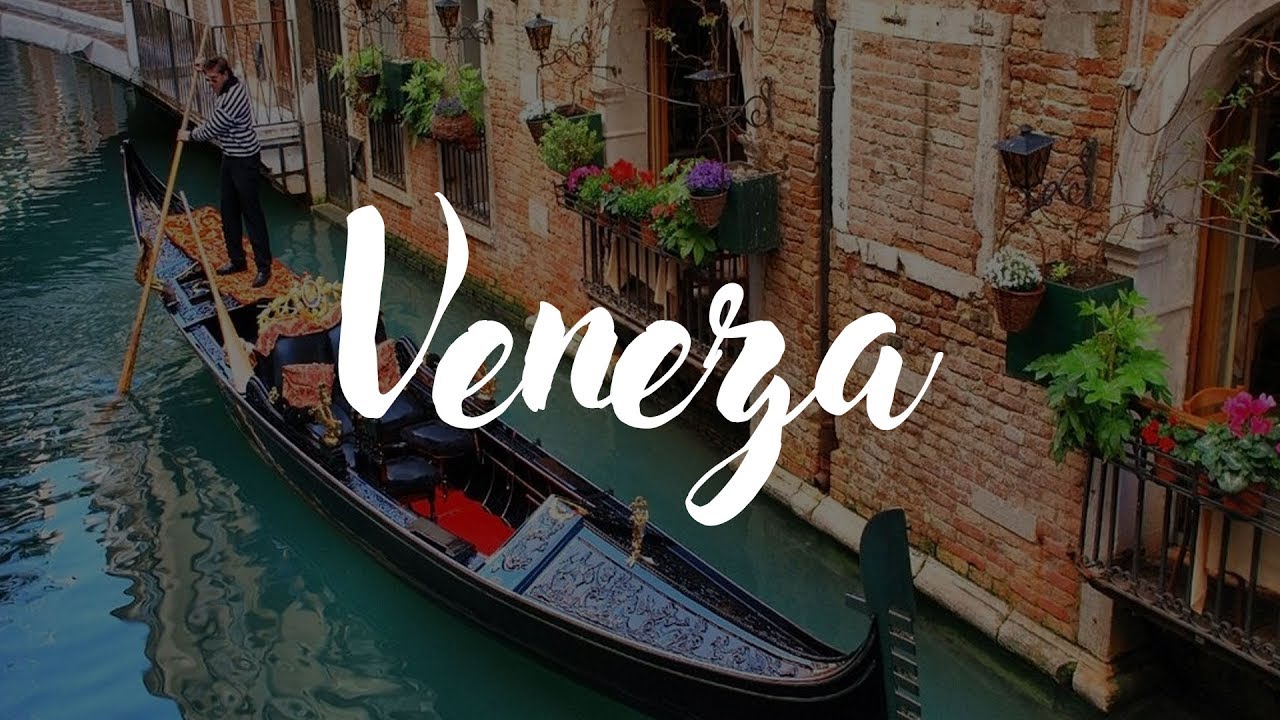 Trabalho realizado por:
-Beatriz Pirralho
-Daniela Coelho
-Joana Massano